Mental Health Coaching
Die psychische Belastung durch die anhaltende Corona-Krise trifft die Menschen in allen Altersgruppen immer mehr. 
Home Office, Home Schooling und soziale Distanz führen zu Isolation, Überforderung und Ausgebrannt-Sein.
Was uns körperlich schützt, belastet uns seelisch. 
Lichtblicke und Perspektiven fehlen, das Vertrauen nimmt ab. Ängste, Depressionen und Belastungen nehmen zu.



Menschen, die in der Demenzarbeit tätig sind, geraden aktuell unter besonders extreme Belastungen: die eigene Einsamkeit und das Auffangen der Isolation der Anderen, die Kontaktbegrenzungen gegenüber den Angehörigen, das Fehlen von Ansprache und professionellem Austausch. 
Mental Health Coaching bietet individuelles psychologisches Coaching Online – ganzheitlich, wertschätzend und lösungsorientiert - um die seelische Gesundheit Ihrer Mitarbeitenden zu schützen. Möchten Sie mehr über unser Coachingangebot erfahren? Melden Sie sich gern zu einem unverbindlichen Beratungsgespräch.
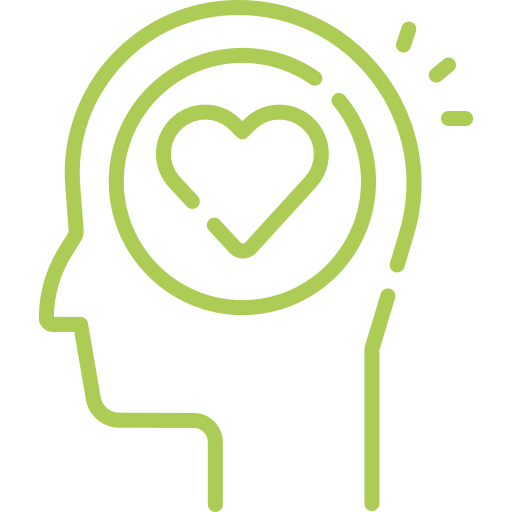 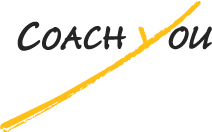 Dipl.Psych.Barbara Grohsgart
b.grohsgart@coachyou.de
www.coachyou.de
Tel.: 0221-9403338
Mob.: 0172-2575874